Gersemi Cryostat
Mechanical and cryogenic configurations
3rd Follow-up meeting – 14th February 2017
ACS – P. Bujard, J.P. Thermeau, F. Dieudegard, T. Junquera
Outline
Cryogenic and mechanical Studies
 Cryostat, valve box, liquid insert designs
 Lambda Insert
 Cryogenic schemes modifications
 Simulator design
Cryostat, valve box, liquid insert design
Mechanical design:
 The mechanical designs of the cryostat, valve box, liquid insert are finalized,
 The main CD mechanical drawings are checked.
Follow-up:
- Double re-heater : end of manufacturing and shipping in January 2017
- Liquid insert : manufacturing is started.
Lambda Insert : several modifications
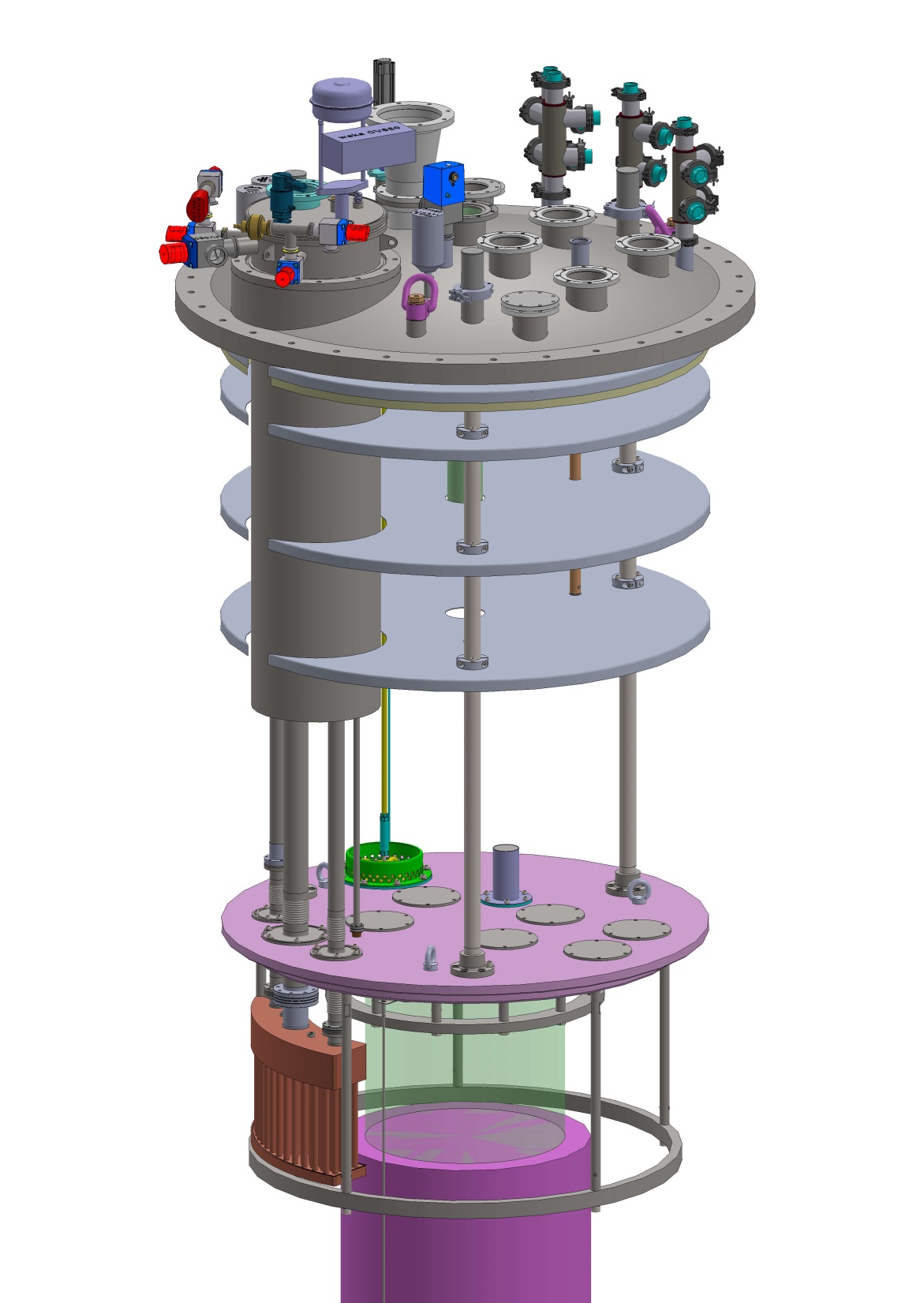 Changes designed
flanges re-organised to clear central access
(racetrack clearance)
TopLid “bulked” (crane 7T)
Shield design in one disc + external rib (as CD liquid insert)
More spares acces ?
Simplified Lambda-plate profile
Still possible/nesseseary  to add some acces holes ?
Heat exchanger design ( SS304+copper)
Magnet is around 5100kG
2 shorter Level Sensors
Cryogenic schemes
The new cryogenic scheme and the nomenclature included the equipment modifications are available.

 The modifications concerned :

 Cryostat thermal shield, new control valve to allow the end of the cooling without the end of the cooling of the valve box thermal shield : CV740 (valve installed on the body on the body of FT740)

 The vacuum gauge of the vacuum insert : PT080 and PT081 instead of PT070 and PT071

 Magnet insert, new electrical heaters : EH689AC associated with TT689AC

 Magnet insert, heat exchanger : HX683 instead of HX681.


 Simulator : a first version of the cryogenic scheme is available
Simulator to test the valve box
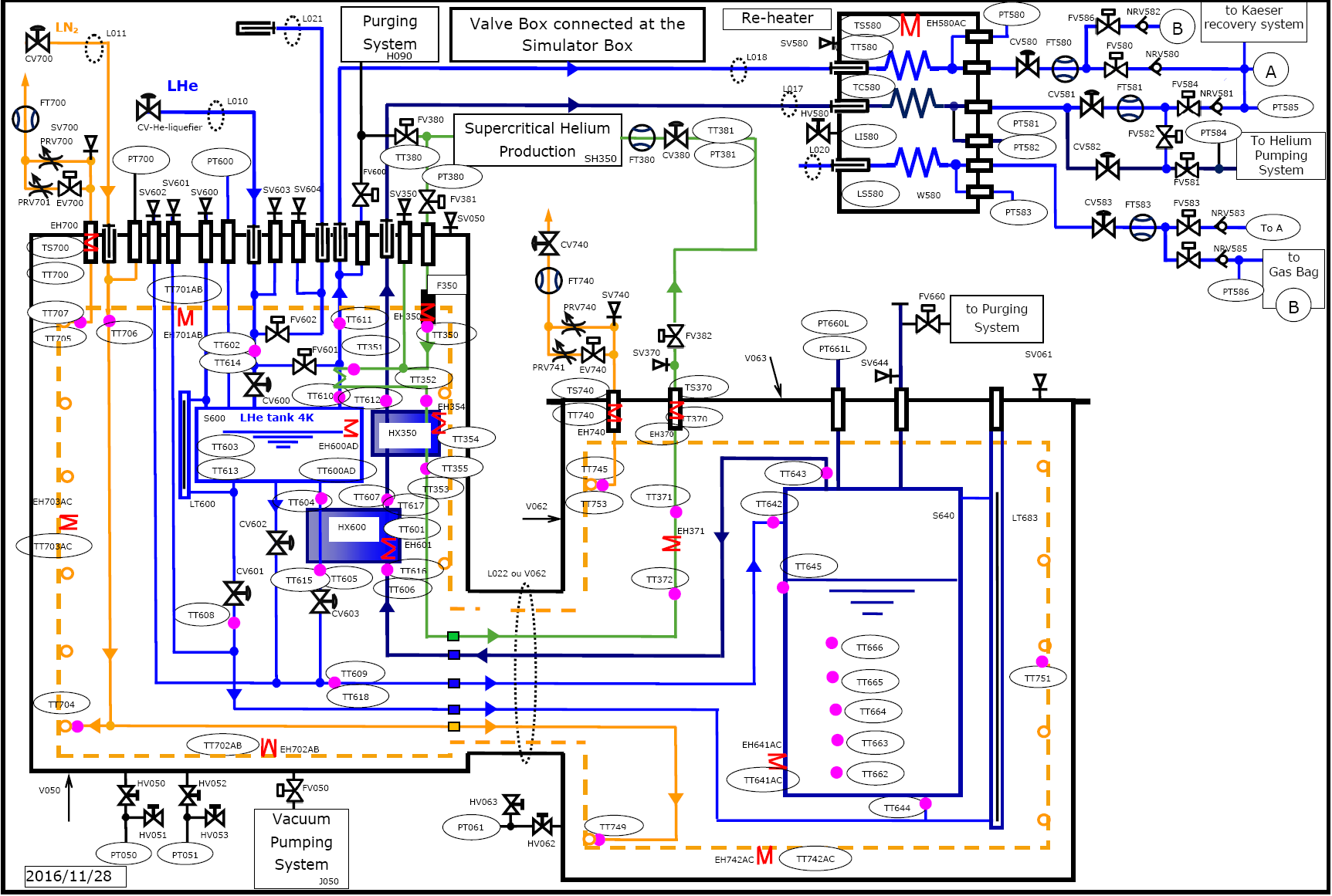 Simulator mechanical design
Small dimensions in comparison with the cryostat size
The main functions of the cryostat can be tested
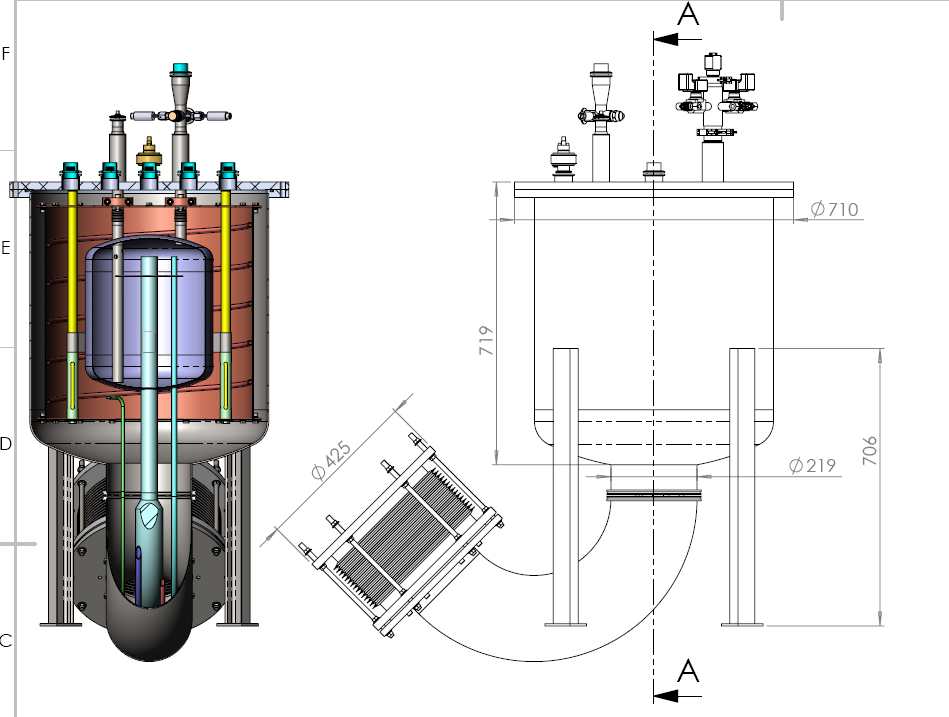 Connections to Valve box
Simulator mechanical design
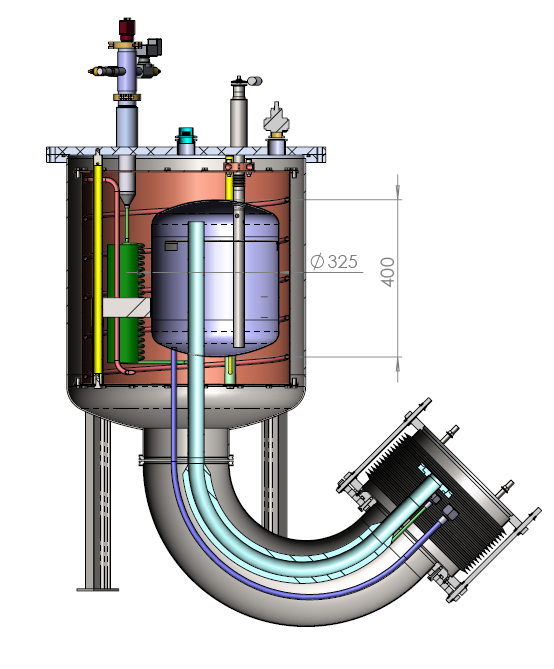 Vacuum gauge
SHe electrical heater
Small LHe tank  40 l
which can operate at 4K or 2K
Vacuum vessel
Thermal shield
Cryogenic lines connected to the valve box cryogenic lines
A loop to simulate the SHe circuit